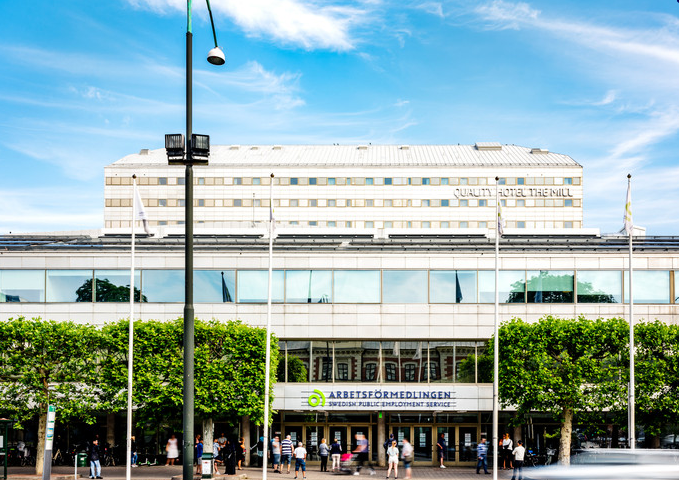 Välkomna
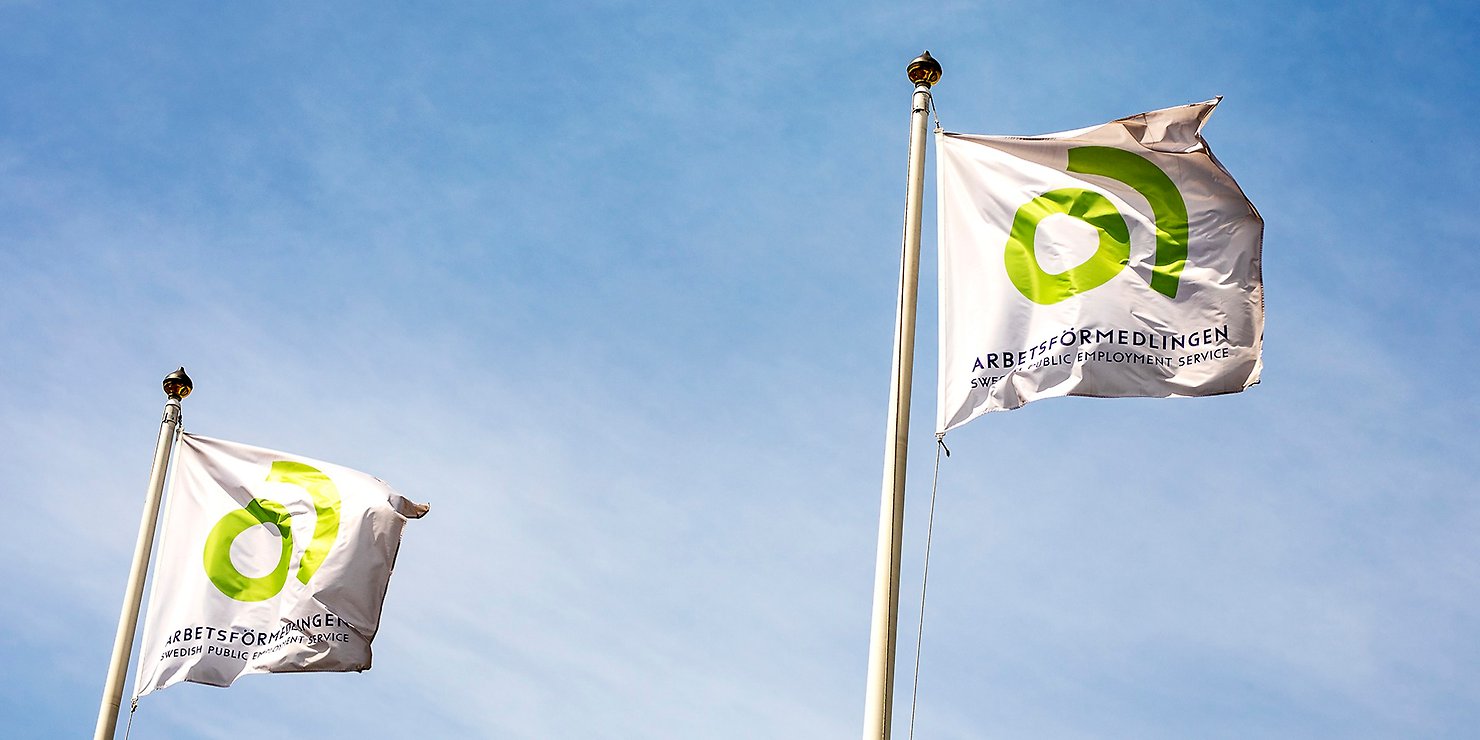 Förbättrat informationsutbyte mellan Arbetsförmedlingen och kommuner Komvux
VIS konferens 2025 05 20
Hur ser Arbetsförmedlingens uppdrag kring reguljär utbildning ut, och hur samverkar vi med kommuner och Komvux 

Vägen till ny lag om informationsutbyte

Vad har Arbetsförmedlingen fått för uppdrag

Hur kan vi utbyta information- hur ser lösningen ut
Innehåll
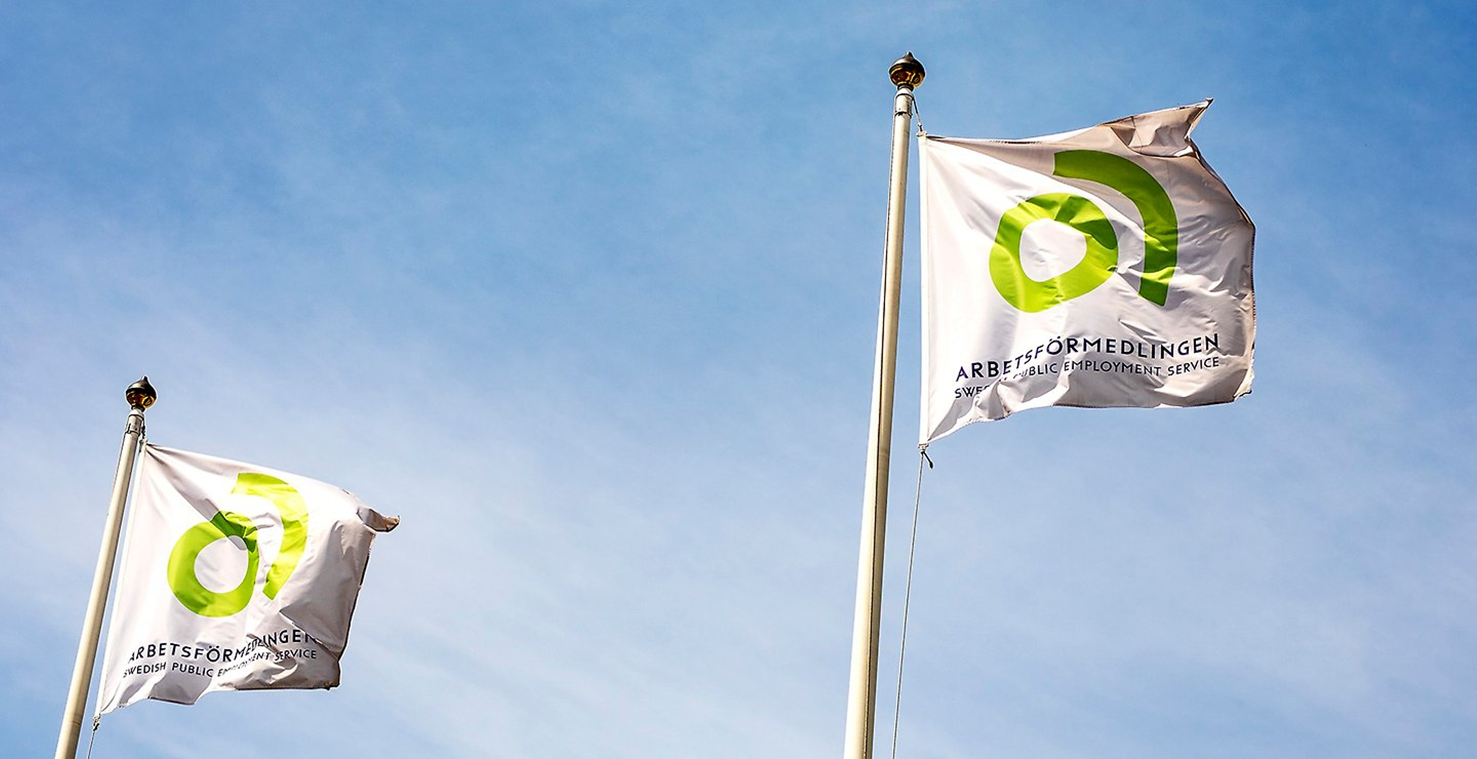 Menti
Behovet av utbildning på arbetsmarknaden
och Arbetsförmedlingens uppdrag
Få arbeten kräver högst förgymnasial utbildningsnivå- antalet anställda i Sverige uppdelade utifrån yrkesområden och utbildningsnivå
46 %
37 %
5 %
Kräver gymnasial utbildningsnivå

2 101 500 anställda
Kräver eftergymnasial utbildningsnivå

1 689 400 anställda
Kräver högst förgymnasial utbildningsnivå
245 500 anställda
Övriga 12 %Chefer, militärer samt yrke okänt
Källa: SCB Yrkesregistret, 2021. Uppgifter till Skatteverket utifrån SSYK för 2020.
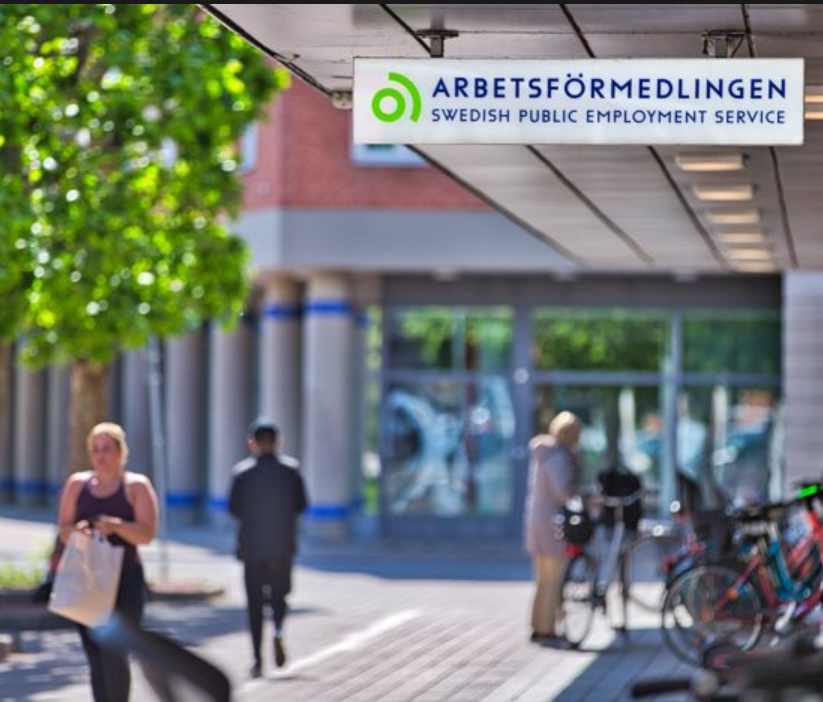 Betydelsen av Komvux inom arbetsmarknadspolitiken
Endast 5% av jobben på svensk arbetsmarknad kräver inte gymnasial utbildning eller högre utbildningsnivå.
Var tredje inskriven arbetslös saknar fullständig gymnasial utbildning. 
Många arbetssökande behöver utbilda sig för att få fäste på arbetsmarknaden. Det kan vara hela program eller delar av olika utbildningar på olika nivåer i Komvux.
[Speaker Notes: De senaste decennierna har det skett stora förändringar kring vilken utbildningsnivå och vilka utbildningar som krävs inom olika yrken på arbetsmarknaden.
Fler tjänster än tidigare kräver eftergymnasial utbildning. Samtidigt har det blivit svårare att få anställning med endast förgymnasial utbildning. 
Vanligare med yrken som kräver en specifik utbildning eller legitimation.]
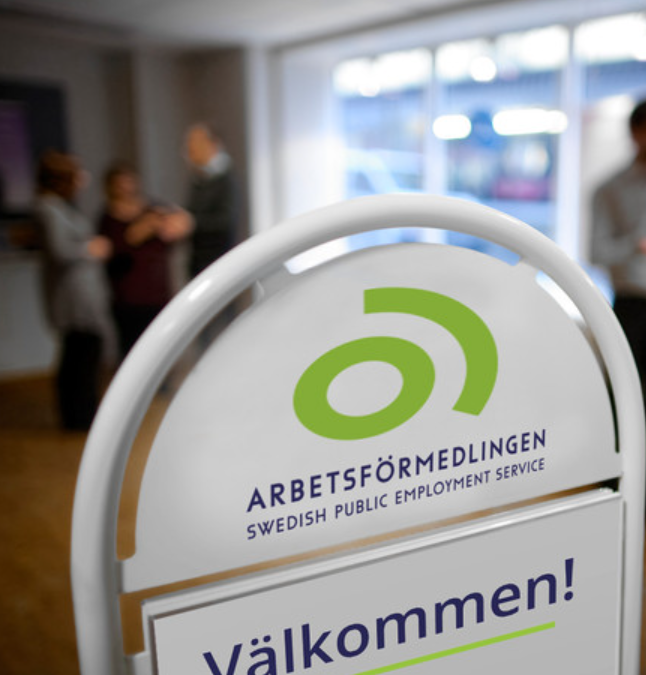 Arbetsförmedlingens uppdrag
Myndigheten ska stödja kompetensförsörjningen på arbetsmarknaden genom att verka för att arbetssökande som har behov av det tar del av utbildning.
Till hjälp har Arbetsförmedlingen insatser och aktiviteter som ska motivera och vägleda till utbildning. 
Vi ska också samverka med kommuner genom överenskommelser. Komvux är en central del.
Vägen till en ny lag
Informationsutbytelångt förarbete
Medel i budgetprop.
sept 2024
Remiss
Sommar 2024
Utveckling initieras
Intern utredning på RK 2023
Regerings-uppdrag 2021
Fyra st. återrapporter övergångar till studier dec. 2018 – feb. 2022
Uppföljning Matchning till jobb genom utbildning, februari 2018
Regeringsupp-drag m. Skolverket 2018-19
2025-26
Proposition
18 mars 2025
Implementering och ikraftträdande
mars 2026
Fortsatt utvecklingsarbete
[Speaker Notes: Obs! Regeringsuppdrag 2021 och Verksamhetsutveckling- behoven identifieras tillsamman med kommuner






Möjlighet till revidering och anpassning av arbetssätt.]
Utmaningar idag
Arbetsförmedlingen saknar tillgång till information om individens ansökningsprocess och deltagande. Det påverkar möjligheterna att fatta ändamålsenliga beslut och effektiv uppföljning. 
Kommunen har begränsade förutsättningar att ta del av Arbetsförmedlingens bedömningar och information om individens process. 
Individen drabbas negativt av att aktörer inte kan utbyta information.
Föreslagen ny författning
Från kommuner till Arbetsförmedlingen

En kommun ska till Arbetsförmedlingen lämna de uppgifter om en arbetssökande som behövs för ett ärende inom den arbetsmarknadspolitiska verksamheten. De uppgifter som kommunen ska lämna enligt första stycket är endast sådana som finns inom den kommunala vuxenutbildningen.

Från Arbetsförmedlingen till kommuner

Arbetsförmedlingen ska till en kommun lämna uppgifter om den som är anvisad till ett arbetsmarknadspolitiskt program, om uppgifterna behövs inom den kommunala vuxenutbildningen.
[Speaker Notes: Omröstning sker 10 juni


Förslag till lag om ändring i lagen (2000:625)
om den arbetsmarknadspolitiska verksamheten
1 a §

Förslag till förordning om ändring i förordningen
(2000:628) om den arbetsmarknadspolitiska
verksamheten
17 b §.]
Informationsutbyte mellan Arbetsförmedlingen och kommuner Komvux
Hur ska vi göra?
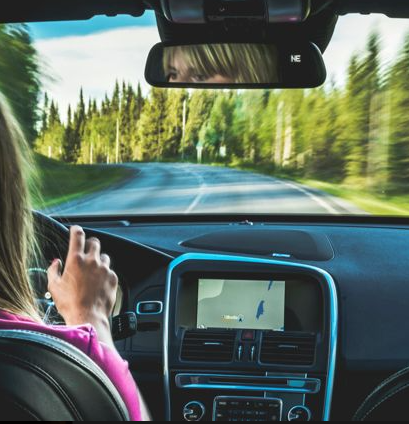 Uppdraget
Arbetsförmedlingen ska bygga en lösning för att underlätta ett informationsutbyte enligt ny lag som föreslås träda i kraft 1 mars 2026.
Lösningen ska bidra till ett operativt, automatiserat och digitalt informationsutbyte mellan Arbetsförmedlingen och Komvux för att underlätta handläggning, stöd och uppföljning. 
Utvecklingsarbetet sker i samarbete med kommunrepresentanter, SKR, Kommunernas IT-leverantörer, Skolverket etc.
Viktiga parter i en komplex utveckling
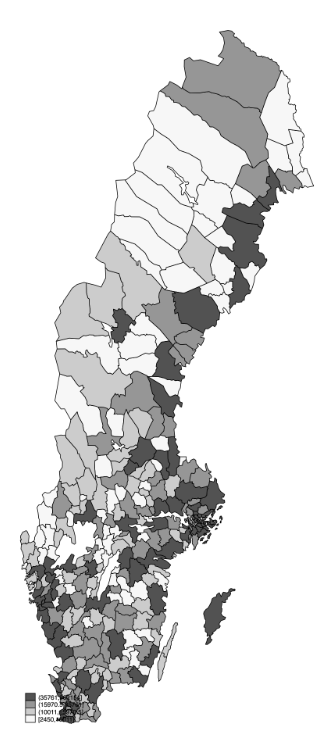 Arbetsförmedlingen 
Bygger lösningar som ska fungera för kommunernas olika förutsättningar
Erbjuder lösning som kommunerna kan koppla upp sig mot succesivt
290 kommuner med olika:
Arbetssätt
IT –lösningar
Leverantörer
Förutsättningar
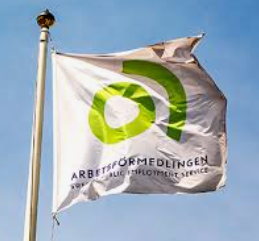 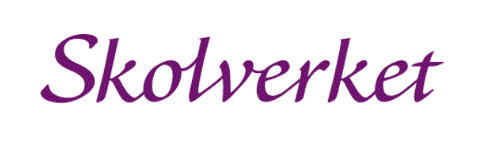 Skolverket
Ansvar för digitaliseringen av skolväsendet
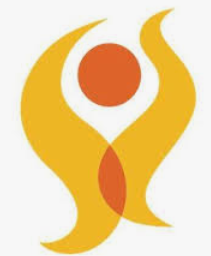 SKR
Samordnar och stöttar utvecklingen
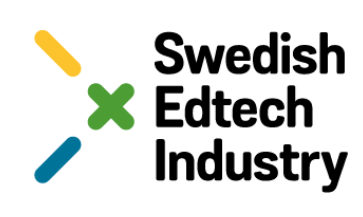 Edtech
Samordnar och stöttar utvecklingen
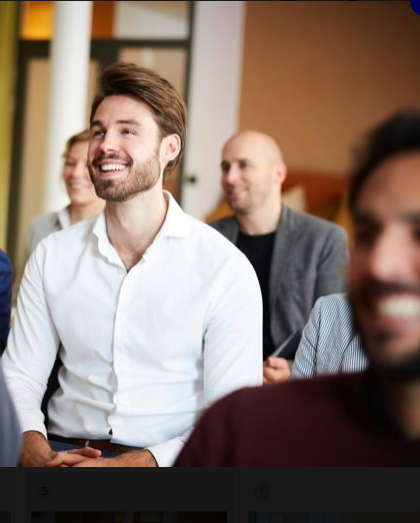 Vilka berörs
Inskrivna arbetssökande som har pågående utbildning på Komvux inom ramen för ett arbetsmarknadspolitiskt program hos Arbetsförmedlingen
Arbetssökande som bedöms ha behov av utbildning på Komvux
[Speaker Notes: Detaljerat:
Individer som anvisas att söka reguljär utbildning på grundläggande och/eller gymnasial nivå, inklusive individer med utbildningsplikt. 
Individer för vilka Arbetsförmedlingen bedömer behov av programbeslut för studier på komvux. 
Individer som studerar på komvux inom ramen för ett arbetsmarknadspolitiskt program. 
Individer med beslut om etableringsprogram. 


Komvux; 
Utbildning på grundläggande nivå
Utbildning på gymnasial nivå (inklusive yrkesutbildningar)
Utbildning i svenska för invandrare (sfi) 
Anpassad utbildning på grundläggande nivå 
Anpassad utbildning på gymnasial nivå]
Viktiga utgångspunkter
Hur kan vi utbyta information
hur ser lösningen ut
Ingångsvärden för IT-lösningar
Hög grad av automatiserat förfarande
Informationen ska visas där respektive part arbetar med individen
Begränsad administrativ börda
Utbytet är hållbart och effektivt över tid
Sträva efter att alla huvudmän kan delta.
Övergripande informationsutbyte
Utbildningsbehov arbetssökande
Kommun, Komvux
Arbetsförmedling
Ansökningsstatus arbetssökande
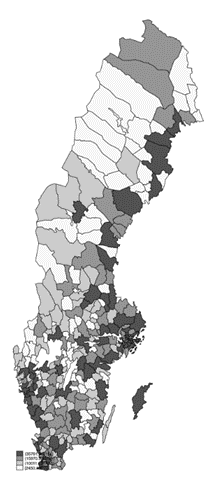 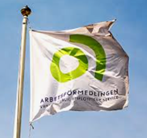 Antagningsstatus arbetssökande
Programbeslut
Förändrad omfattning
Slutförda studier
[Speaker Notes: Beskriv hur användandet av informationen kan användas- både hos oss och hos kommuner
 exv 
Individinformation ger bättre förutsättningar att ge stöd till arbetssökande
hur många som har fått beslut i etableringsprogrammet- ger planeringsförutsättningar för SFI (kan bidra till prognostiseráde bedömningar)



SDK: 
SDK är en fristående klient hos oss på AF som har en gemensamma adressbok. Det används för utbyta icke strukturdata.
Idag etablerad för ”myndighetsingång FK” hos oss.
Ytterligare nytt gränssnitt, ny inloggning  för handläggarna. DiGG ansvarar för övergrippande infrastruktur. Data lagras under infosamverkans paraply.]
Övergripande lösning
Strukturerad data
Kommuner
Arbetsförmedlingen
API
Automatiserad informationshantering från och till handläggningsflöden
Automatiserad informations-hantering från och till handläggnings-flöden
Gräns-snitt
Läsa
API
Manuell informations-hantering från och till handläggningsflöden
Registrera
Ostrukturerad data
SDK
Manuell informations-hantering från och till handläggningsflöden
Manuell informations-hantering från och till handläggningsflöden
Säkra meddelanden
Säkra meddelanden
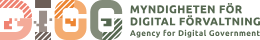 Informationsflöde AF till Kommun
Önskvärt flöde och förutsättning  för automatisering
Kommun har förmågaatt ansluta till API
Info definierad istrukturerat format
Kommun
AF
API
Ja
Ja
Initierat informationsutbyte från Arbetsförmedlingen till kommun
Nej
Nej
API
SDK
Gräns-snitt
Notifiering skickas via mail till berörd adress (funktionsbrevlåda)
Kommun
Kommun
Informationsflöde Kommun till AF
Önskvärt flöde och förutsättning för automatisering
Kommun har förmågaatt ansluta till API
Info definierad istrukturerat format
Kommun
AF
API
Ja
Ja
Kommunen svarar Af på initierat informationsutbyte
Nej
Nej
Gräns-snitt
SDK
API
AF
AF
Ett gemensamt ansvar och stöd i utvecklingsprocessen
Arbetsförmedling, Kommuner, IT-leverantörer
Förvaltning, vidareutv. drift
Test
Behov, krav och analys
Utveckling
Arkitektur och design
SKR, Edtech
Arbetsförmedling,  Kommuner
Förändringsledning
SKR
[Speaker Notes: Beskriv vad som respektive part behöver göra i dessa utvecklingssteg]
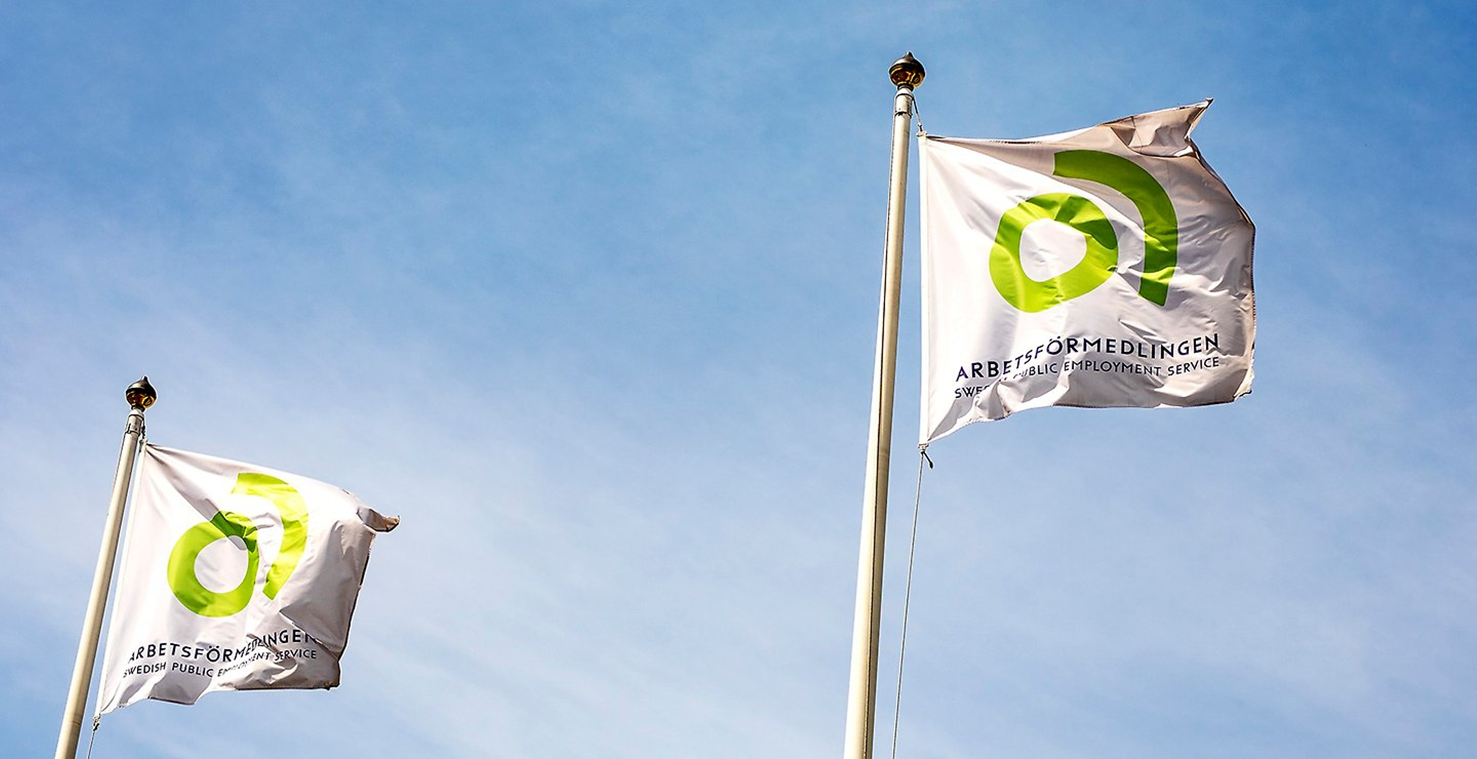 Menti
Övriga frågor
TACK
Kontakta oss gärna om ni har fler frågor
Susanne Linder Birgandersusanne.linder-birgander@arbetsformedlingen.se
Fredrik Dahlbergfredrik.dahlberg@arbetsformedlingen.se
Sara Nilssonsara.x.nilsson@arbetsformedlingen.se
Emil Larssonemil.larsson@arbetsformedlingen.se